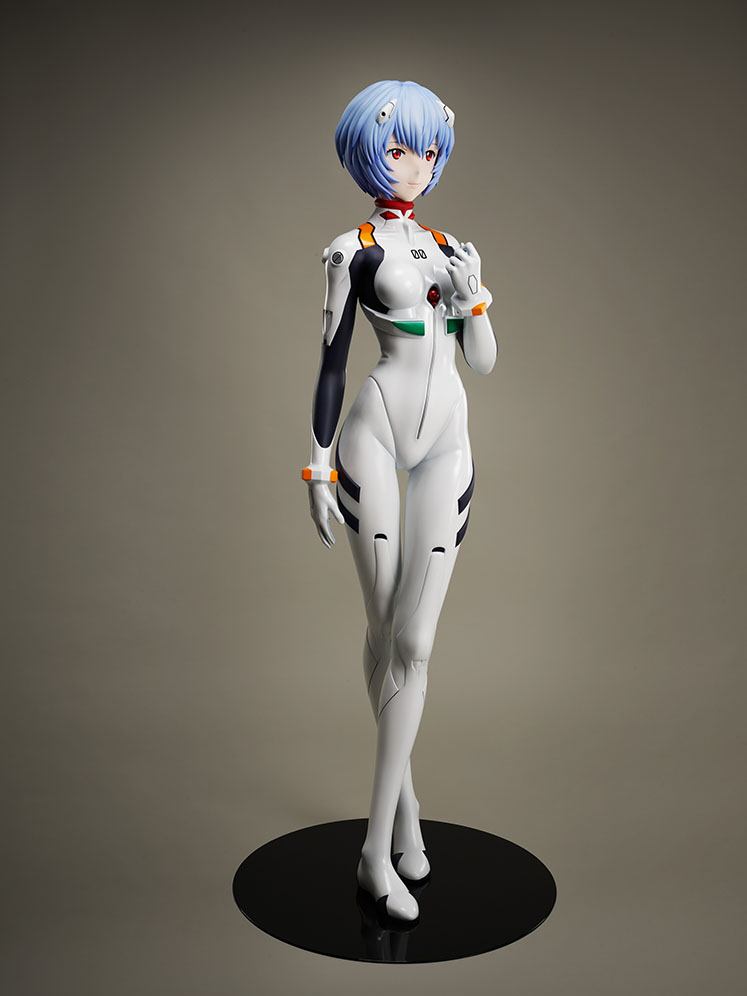 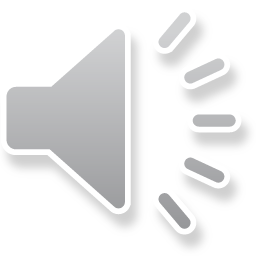 麻雀士　森真朋が、
熊坂力点に依頼した
幻の贋作。
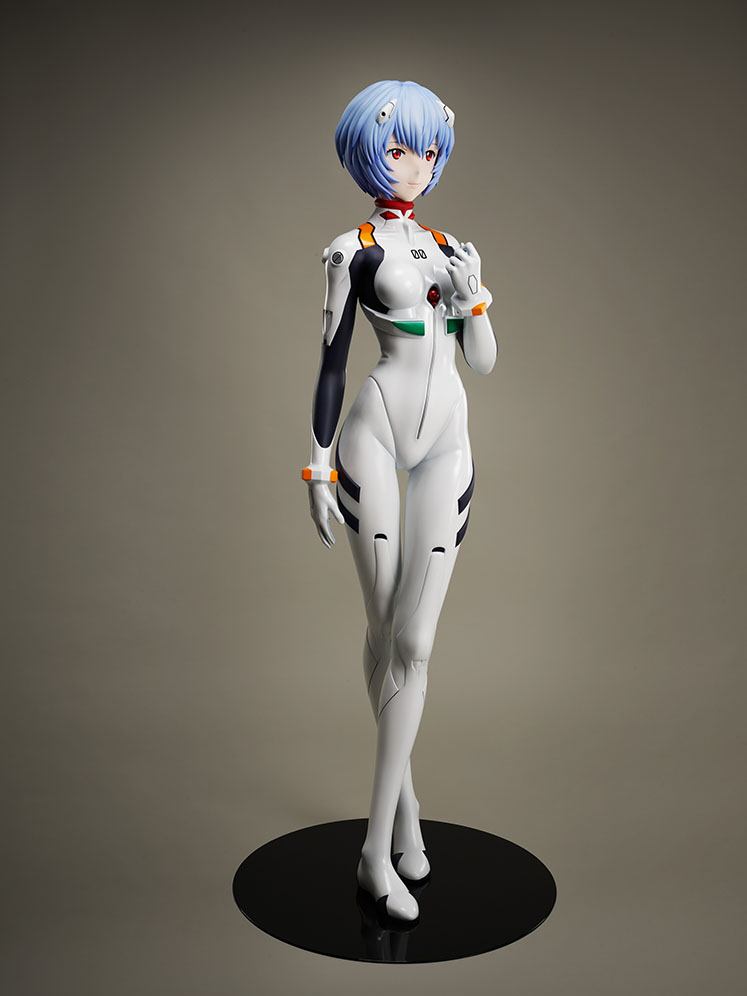 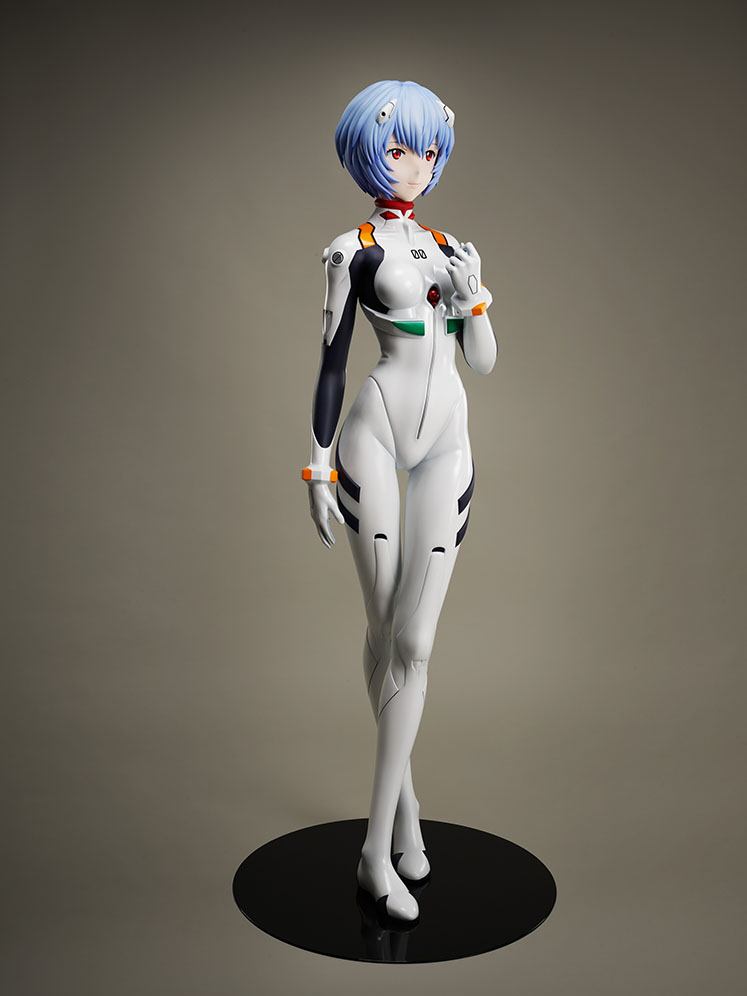 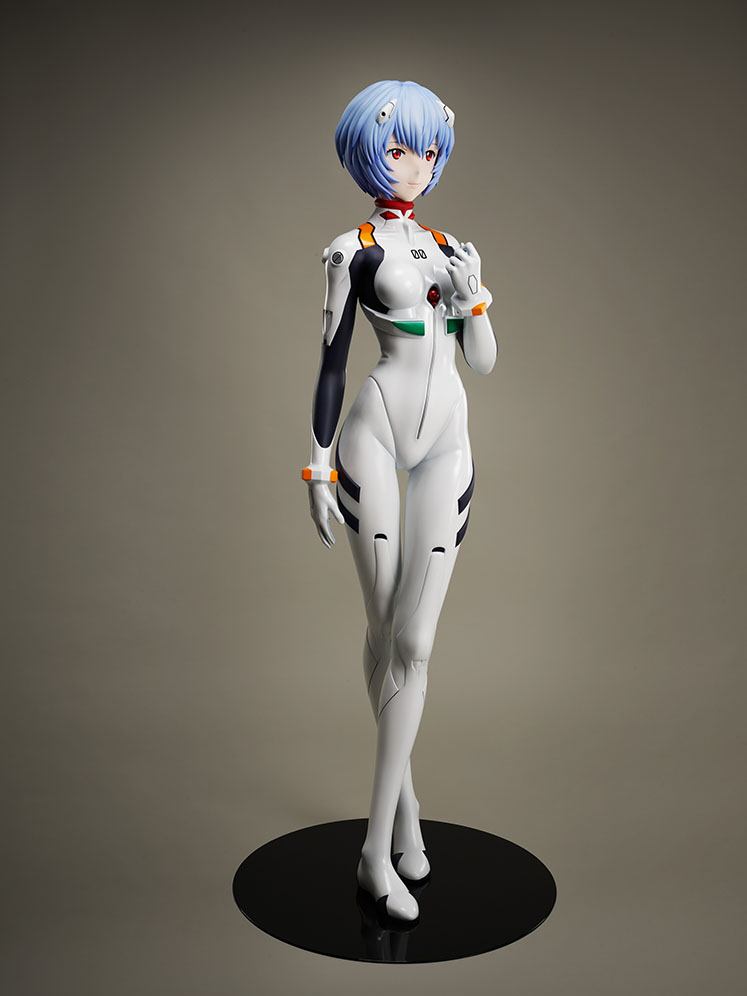 綾波レイ
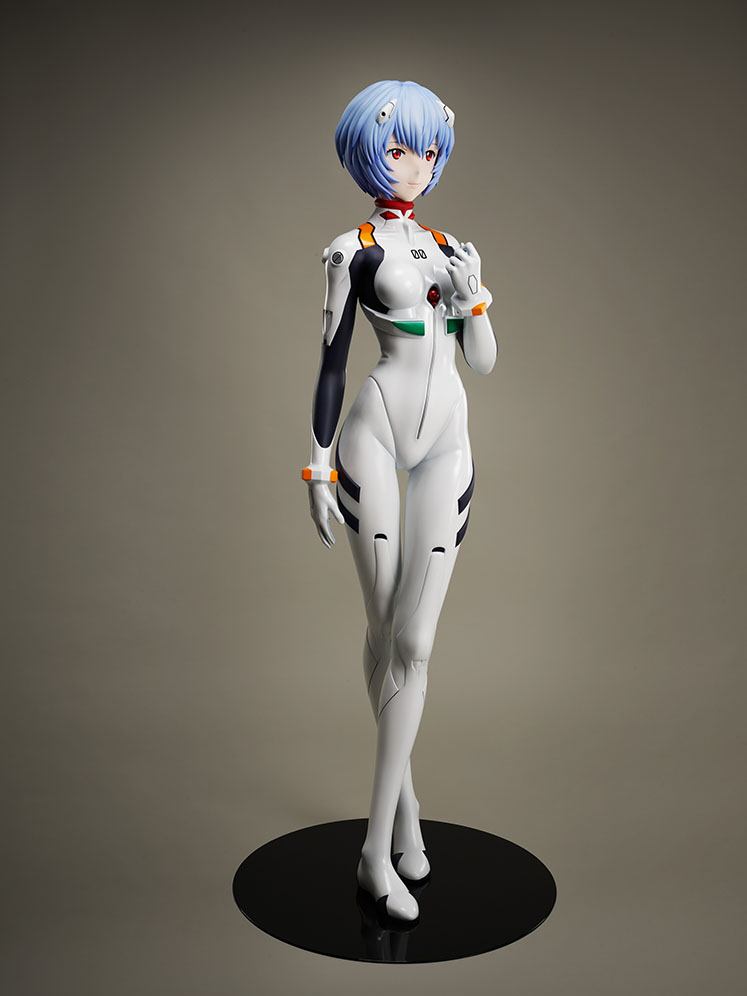 近日公開。